We acknowledge the Traditional Owners of country throughout Australia and recognise their continuing connection to land, waters and culture. We pay our respects to their Elders past, present and emerging.
26/10/2021
1
[Speaker Notes: Focus on succinct answers]
Join the discussionwww.Sli.do #ISP
Log in with your name
26/10/2021
2
[Speaker Notes: Procedural: how to ask questions (i.e. Slido), what the purpose of the recording session is, other [AEMO – Oli, 2 minutes]]
Competition Benefits
Stakeholder workshop 26 October 2021
Please note that this webinar will be recorded and published on AEMO’s website
26/10/2021
3
Agenda
Context
Recap of traditional benefits in the ISP
Competition benefits outline
Key matters for consultation: 
Description of matter
Treatment in draft methodology & alternatives
Q&A 
Other matters for discussion
26/10/2021
4
[Speaker Notes: OLIVER

Context [AEMO – Nicola, 5 minutes] 
Recap of traditional benefits in the ISP [AEMO, 5 minutes]
Competition benefits outline [AEMO/EY, 5-10 minutes]
Key matters for consultation: 
Description of matter
Treatment in draft methodology & alternatives [AEMO/EY] 
Q&A [facilitated by AEMO]
Other matters for discussion]
Why is AEMO considering competition benefits?
Section 5.22.10(c)(3) of the NER requires that AEMO treats all the above classes of market benefits as material unless it can provide reasons why:
A particular class of market benefit is likely not to materially affect the outcome of the assessment of the development path; or
The estimated cost of undertaking the analysis to quantify the market benefit is likely to be disproportionate given the level of uncertainty regarding future outcomes.
26/10/2021
5
[Speaker Notes: NICOLA

In our ISP methodology, reasoned that we do not calculate competition benefits for materiality reasons.  Recently however, Transgrid concluded that competition benefits did constitute a material class of benefit in its HumeLink PACR.

As a result, AEMO now considers it necessary to develop and consult on a targeted methodology for the calculation of competition benefits, so that AEMO can review its position on materiality.

With assistance from EY, AEMO has developed a methodology for calculating competition benefits for CDPs within an ISP that could be applied when this class of benefit may materially impact the outcomes of the optimal development path (ODP)

The choice of method on key matters could really affect outcomes for any competition benefits calculations.

This is an opportunity to ask experts questions.]
Recap of traditional benefits in the ISP
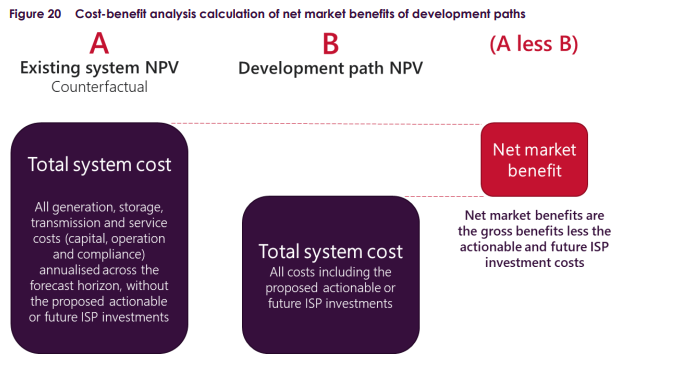 26/10/2021
6
[Speaker Notes: In quick recap of how AEMO calculates ‘traditional’ benefits in the ISP.

To enable development paths to be compared, AEMO calculates the NPV of their net market benefit, which requires the calculation of the total system cost of each DP compared against a counterfactual. 

The least-cost DP is also the DP that maximises net market benefits. 

DPs include generation and storage developments as well as transmission developments and other associated infrastructure. 

Different types of traditional benefits are listed, importantly for when we go to consider competition benefits, a lot of the net market benefit consists of fuel cost savings and capital deferral benefits.

Scenario analysis provides the ability to test the impact of different future worlds on the preferred development pathways.
 
The idea of the ISP modelling is to explore how the energy system would develop in each ISP scenario, and to determine candidate development paths from which the optimal development path is selected]
Where would competition benefits fit?
Overall market benefits
Uses SRMC bidding
Considers strategic bidding
Traditional benefits
Competition benefits
Static benefits
Dynamic benefits
Changes in fuel consumption
Changes in voluntary load curtailment
Changes in involuntary load shedding
Changes in costs for parties
Differences in the timing of expenditure
Changes in network losses
Frontier approach
Competition benefits would be calculated separately to other traditional benefits to determine how the overall market benefits would change if likely generator bidding behaviour was contemplated.

The goal of the competition benefits methodology is to develop scenarios where generators apply strategic bidding, and see what benefit the CDP provides for increased competition.
26/10/2021
7
[Speaker Notes: Competition benefits would be calculated separately to other traditional benefits, and calculated for certain CDPs.

In order to calculate these benefits cases would be developed where generator portfolios’ bidding behaviour reflects market power.

Where changes in bidding behaviour result in lower cost generation displacing higher cost generation, this may be counted as a competition benefit.

We make a simplifying assumption that investment decisions are not impacted by other players choices of bidding strategies, and therefore don’t include additional dynamic benefits from competition.]
Q & A
AEMO listed four key matters for consultation in its consultation paper.

Before we get started discussing those matters, we would like to hear from you on what matters you would most like to discuss or understand.

Rather than answer all questions up front we will ensure we allow time throughout this session to focus on the key topics of interest.
26/10/2021
8
[Speaker Notes: If too many questions OLI can people record them in slido]
What are the key matters for consultation?
Identify generators and portfolios with market power and define bidding strategies
Derive equilibrium market outcomes for the base case
Derive equilibrium market outcomes for the CDP
Selecting strategic players & their bidding strategies
Calculate the dispatch cost saving for the CDP versus the base case
Subtract dispatch cost savings from the dispatch cost savings of the SRMC modelling
Competition cost savings
Selecting the generation development plan
Construct the demand curves using the elasticity of demand
Construct the supply curves for the CDP
Considering benefits due to demand response
Competition benefits due to demand response
Derive the CDP equilibrium point for each region
26/10/2021
9
[Speaker Notes: AEMO

Overall made simplifications to make it possible to calculate competition benefits, err on side of conservative assumptions so we’re not at risk of overstating benefits.

Determine likely bidding behaviour of strategic players with and without the development path.
Strategic bidding and finding the Nash Equilibrium – the appropriateness of limiting the strategic participation in the game theoretic model to coal-fired generators. 

Then to calculate the dispatch cost savings (due to competition) of the development path relative to the base case.

Selection of the generation development plans – the appropriateness of keeping the generation and storage investment fixed as per the ‘no network development’ base case when determining the level of competition and hence competition benefits with and without the CDP. 

Competition benefits due to a demand response – the appropriateness of including this type of competition benefits given that the calculation of this carries significant uncertainty and high computational burden and is influenced by the selection of generation development plans noted above. 

Applicability to the ISP framework – the appropriateness of the proposed rationalisations to make the calculation of competition benefits in an ISP tractable]
Electricity market players
Strategic bidding
Strategic players
Non-strategic players
Typically price takers 
Model with fixed bids
Profit maximisers 
Respond to changes in other players’ bids
Model with a game theory approach to determine the Nash Equilibrium
What are your thoughts on the logic & selection?
Electricity market generators are classified as non-strategic or strategic players. 

Strategic players tend to bid strategically to maximise their profits, taking into account other players behaviour.

Focus on portfolios which have dispatchable capacity near the reference nodes and on either side of the network augmentation.
26/10/2021
10
[Speaker Notes: EY to present this slide]
Competition cost savings
Generation development plan
Base case 
‘Counterfactual’
CDP
Dispatch costs 
(CDP, strategic)
Dispatch costs 
(base case, strategic)
Strategic bidding
SRMC
bidding
Dispatch costs 
(base case, SRMC)
Dispatch costs 
(CDP, SRMC)
Use the same generation development plan as the base case? 
OR use the least-cost generation development plan for the CDP?
26/10/2021
11
[Speaker Notes: The theory of competition benefits is that the augmentation could result in increased competition, meaning there are greater dispatch cost savings (due to perfect competition) in the counterfactual, relative to the augmentation.

There are 4 modelled cases needed to calculate dispatch costs and therefore competition cost savings: the base case reflecting likely bidding behaviour, that with perfect competition, and the same for the candidate development path.

The competition cost savings are the dispatch cost savings as a result of the CDP, under strategic bidding, less the dispatch cost savings under the SRMC (or competitive bidding) approach.

The question is what generation development path is most appropriate for calculating dispatch costs under the candidate development path.

Neither Frontier’s approach nor the AER’s RIT-T Guidelines are specific when it comes to whether different generation development plans should be considered in the assessment of competition benefits with and without a specific CDP (or even a credible option for a RIT-T). 

The importance of this decision is high in the ISP, as we’re comparing a CDP which comprises multiple transmission projects.

In the EY’s draft methodology adopting the base case generation development path for the CDP dispatch cost savings calculations is proposed.]
Generation development plan
Same generation development plan as the base case 
(i.e. pre-augmentation)
Because competition benefits measure the impact of the CDP, it is important to consider both a pre and post augmentation context. 
It is possible to model competition benefits in either a pre-or post augmentation generation plan. 
EY’s proposed approach adopts a pre-augmentation (base case) approach because:
The strategic players that exist in the base case can be objectively identified, and their bidding behaviour can be modelled.
Assessing competition benefits in the CDP (as opposed to the base case) would require assumptions regarding the market structure to both identify strategic players and strategic bidding behaviour. These assumptions would be difficult to objectively justify.
Prior competition benefit analysis has utilised the base case.
Which capacity expansion plan is most appropriate?
26/10/2021
12
[Speaker Notes: EY to present]
Generation development plan
Least-cost generation development plan for the CDP
This would reflect the anticipated ability of existing strategic players to capture market power, if the CDP was implemented.
The strategic players that exist in the base case would continue to exist in the CDP.
Delays to the need for new generation or storage capacity under a CDP are significant – indicatively 5 GW by 2035.  These delays would be taken into account to ensure increases in competition are not overestimated.
The generation development plan is least-cost, meaning that the market would not be over-supplied or under-supplied for a sustained period. 
Dispatch costs and wholesale prices would therefore reflect what is likely in a world where the CDP is implemented – avoiding potential  overestimation of either competition cost savings and or competition benefits due to a demand response.
Which capacity expansion plan is most appropriate?
26/10/2021
13
[Speaker Notes: 1 This would reflect the anticipated ability of strategic players to capture market power, if the CDP was implemented.  This follows the logic that the augmentation/s should result in increased competition.

2
The CDPs evaluated in the ISP comprise multiple transmission augmentations. The least-cost generation and storage expansion and retirement plans for a CDP will vary significantly between a CDP and its counterfactual development path (where no transmission is built).

2
See that an over-supplied market would be modelled in the CDP case, risking over-estimation of the level of competition. If a CDP or network augmentation delays the need for new generation or storage capacity then such a significant increase in competition would not actually be observed

3 Think that reflect what is most likely in the ‘CDP’ case writh regards to competition is best, to avoid overestimating both types of benefit.
• Competition cost savings – as competition in the CDP case would be overestimated due to the reduced ability for strategic players to exert market power. 
• Competition benefits due to a demand response – as the lower wholesale electricity prices associated with an over-supplied market would result in an over-estimation of the corresponding demand response]
Demand curve
Demand response
Focussed on the long-term consumer response to increased competition (and lower wholesale prices).
Management of uncertainty:
Outcomes will be dependent on what generation development plan is adopted.
Reliance is on wholesale price outcomes to align with what could be reasonably expected.
Reported range of elasticity of demand is high.
Demand Response
P1
P3
P2
What are your thoughts on this type of benefit?
Q1
Q3
Q2
Retail elasticity of demand needs conversion to a wholesale equivalent.

In the HumeLink PACR this was a significant source of competition benefit.
14
26/10/2021
[Speaker Notes: EY to present this slide]
Application to the ISP
What are your thoughts on the proposed application?
26/10/2021
15
[Speaker Notes: AEMO proposes applying the competition benefits methodology within the ISP framework in cases where competition benefits may be material to selection of the ODP

Which CDPs
….relativity of traditional benefits between is sufficiently close and yet the suite of network developments materially different
….indicator that the transmission options that form the development path result in a substantial change in dispatch of thermal fuel generators

10 years starting from the earliest commissioning date 
As more and more coal plants retire, the market share of strategic players reduces, resulting in reduced ability for strategic behaviour over time
strategic portfolios and their associated bidding strategies are selected to align broadly with historical outcomes. 
As market conditions change with generator retirements, new builds and transmission augmentation, there is increased uncertainty that the outcomes will be reflective of the future in the longer term.

Which scenarios
Competition benefits are proposed to be considered in the ISP if this class of market benefit is likely to materially affect the outcome of the assessment of the ODP
likelihood of each scenario
the relative level of spare capacity, competition benefits are likely to be material]
Q & A
26/10/2021
16
Demand response - explainer
Demand curve
P1
P3
P2
Q1
Q2
26/10/2021
17
Demand response - explainer
Equilibrium in base case with strategic bidding, intersection of supply curve with demand curve
Demand curve
Base case supply curve
P1
P3
P2
Equilibrium in CDP case with strategic bidding
Q1
Q2
26/10/2021
18
Demand response - explainer
Equilibrium in base case with strategic bidding, intersection of supply curve with demand curve
Demand curve
Base case supply curve
P1
CDP case supply curve
P3
P2
Equilibrium in CDP case with strategic bidding
Q1
Q2
26/10/2021
19
Demand response - explainer
Equilibrium in base case with strategic bidding, intersection of supply curve with demand curve
Demand curve
Base case supply curve
P1
CDP case supply curve
Second equilibrium in CDP case considering price-demand elasticity
P3
P2
Equilibrium in CDP case with strategic bidding
Q1
Q2
26/10/2021
20
Demand response - explainer
Equilibrium in base case with strategic bidding, intersection of supply curve with demand curve
Demand curve
Value of Demand Response is evaluated as the increase in production cost in moving from Q1 to Q2, the increased consumption due to lower price
Base case supply curve
P1
CDP case supply curve
Second equilibrium in CDP case considering price-demand elasticity
P3
P2
Equilibrium in CDP case with strategic bidding
Q1
Q2
26/10/2021
21